Figure 4. WIN-induced reduction of fear-potentiated startle is not affected by pretest infusion of CB1 antagonist. (A) ...
Cereb Cortex, Volume 19, Issue 1, January 2009, Pages 165–175, https://doi.org/10.1093/cercor/bhn075
The content of this slide may be subject to copyright: please see the slide notes for details.
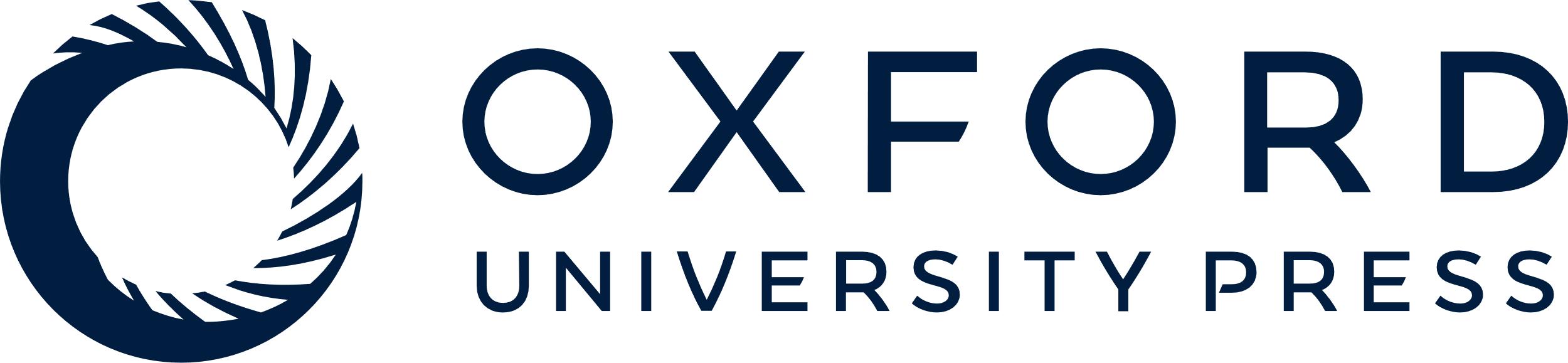 [Speaker Notes: Figure 4. WIN-induced reduction of fear-potentiated startle is not affected by pretest infusion of CB1 antagonist. (A) Rats were conditioned and 24 h later were administered IL infusion of WIN (1 μg). Retention of memory was measured 24 h after WIN application. AM251 (2 μg) or vehicle was infused 30 min before testing. (B) Cannula tip placements for rats infused with WIN but no pretest infusion (•), pretest infusion of vehicle (▴), and pretest infusion of AM251 (★) in experiment A (n = 6 in each group).


Unless provided in the caption above, the following copyright applies to the content of this slide: © The Author 2008. Published by Oxford University Press. All rights reserved. For permissions, please e-mail: journals.permissions@oxfordjournals.org]